Committee on Teaching about the UN
Poverty, Inequality and Social Justice
Thomas Pogge
Leitner Professor of Philosophy and International Affairs, Yale University
1
Life Expectancy at Birth
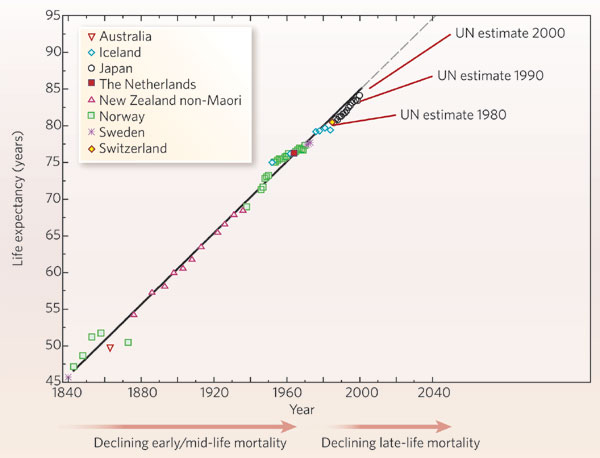 Life Expectancy at Birth
widely  diverging, with Japan now at the top (about 83 years), the USA at about 50th place (about 78 years), and a few African countries — Swaziland, Angola, Mozambique, Zambia, Sierra Leone — at the bottom (about 40 years or even less).
3
Per Capita Income (Yr 2000 US$)
The Human Right Least Realized
“Everyone has the right to a standard of living adequate for the health and well-being of himself and of his family, including food, clothing, housing and medical care and necessary social services….” 
Article 25(1), Universal Declaration of Human Rights, 1948
5
5
World Poverty  Today
Among 7+ billion human beings, about
    868 million are chronically undernourished (FAO 2012),
  2000 million lack access to essential medicines 	(www.fic.nih.gov/about/plan/exec_summary.htm), 
    783 million lack safe drinking water (MDG Report 2012, p. 52), 
  1600 million lack adequate shelter (UN Special Rapporteur 2005),
  1600 million lack electricity (UN Habitat, “Urban Energy”),
  2500 million lack adequate sanitation (MDG Report 2012, p. 5),
    796 million adults are illiterate (www.uis.unesco.org),
    218 million children (aged 5 to 17) do wage work outside their household — often under slavery-like and hazardous conditions: as soldiers, prostitutes or domestic servants, or in agriculture, construction, textile or carpet production. ILO: The End of Child Labour, Within Reach, 2006, pp. 9, 11, 17-18.
6
7
At Least a Third of Human Deaths
— some 18 (out of 57) million per year or 50,000 daily — are due to poverty-related causes, in thousands:
	diarrhea (2163) and malnutrition (487),
	perinatal (3180) and maternal conditions (527), 
	childhood diseases (847 — half measles),
	tuberculosis (1464), meningitis (340), hepatitis (159),
	malaria (889) and other tropical diseases (152),
	respiratory infections (4259 — mainly pneumonia),
	HIV/AIDS (2040), sexually transmitted diseases (128).
   WHO: World Health Organization, Global Burden of Disease: 2004 Update, Geneva 2008, Table A1, pp. 54-59.
8
Millions of Deaths
9
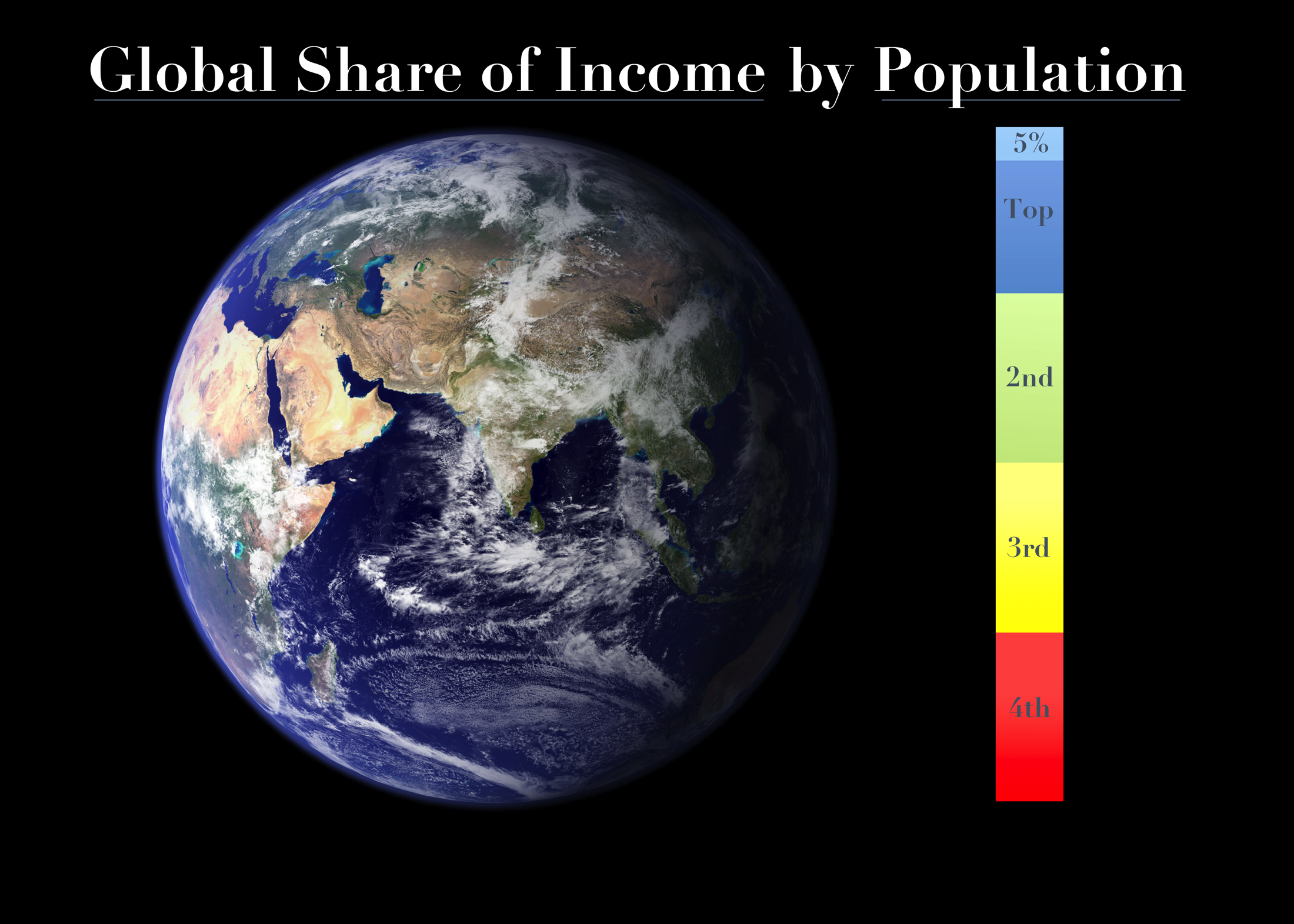 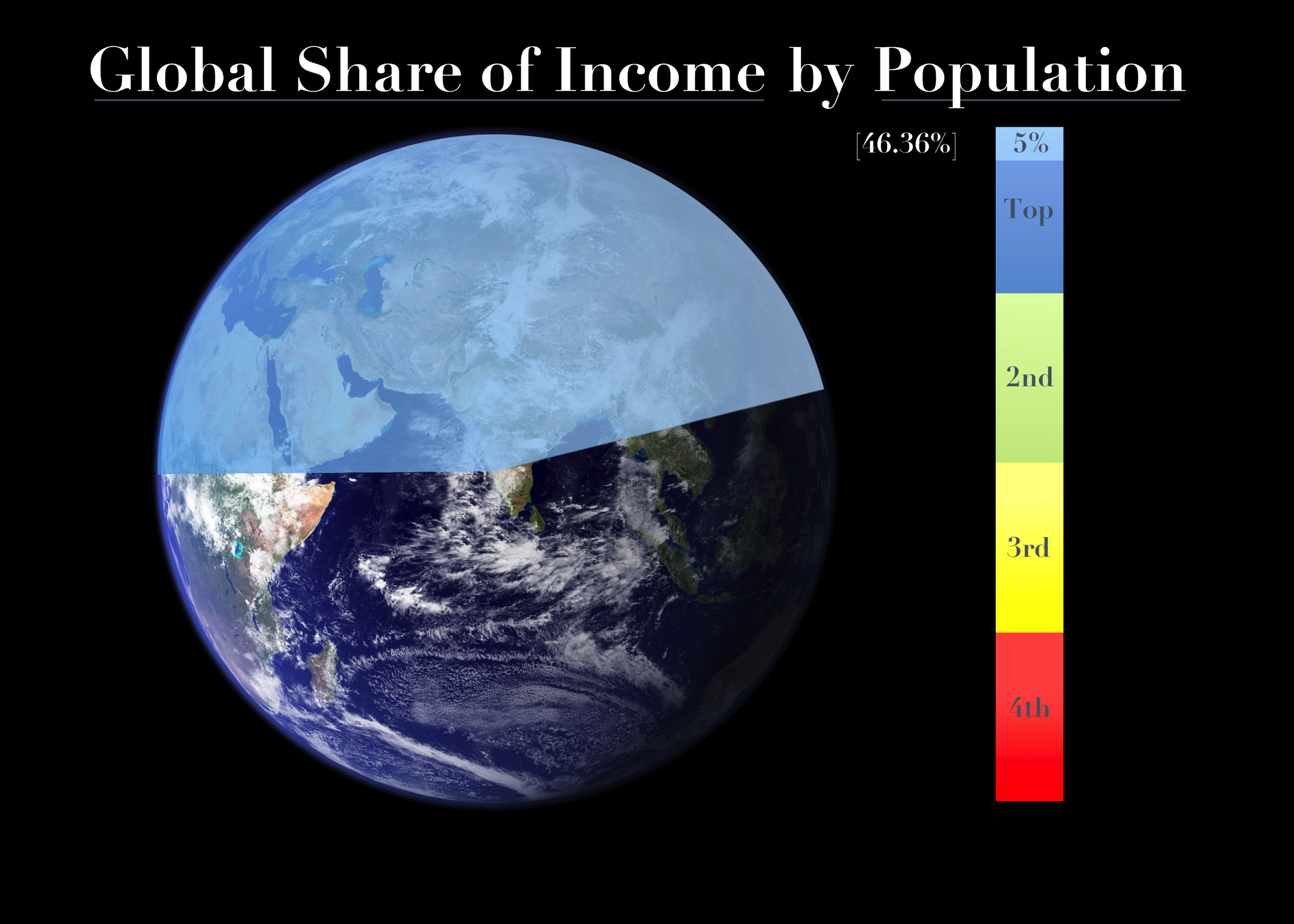 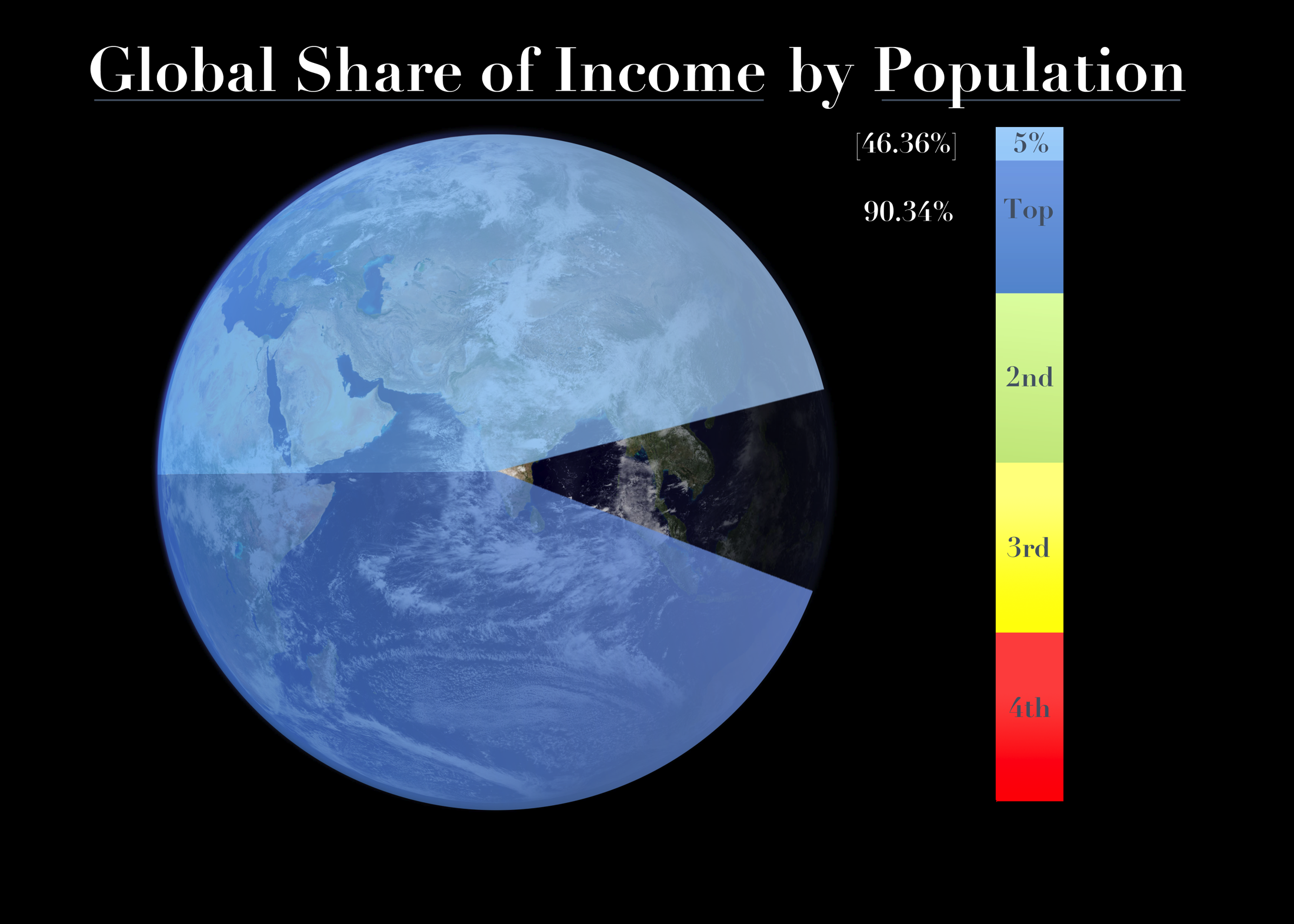 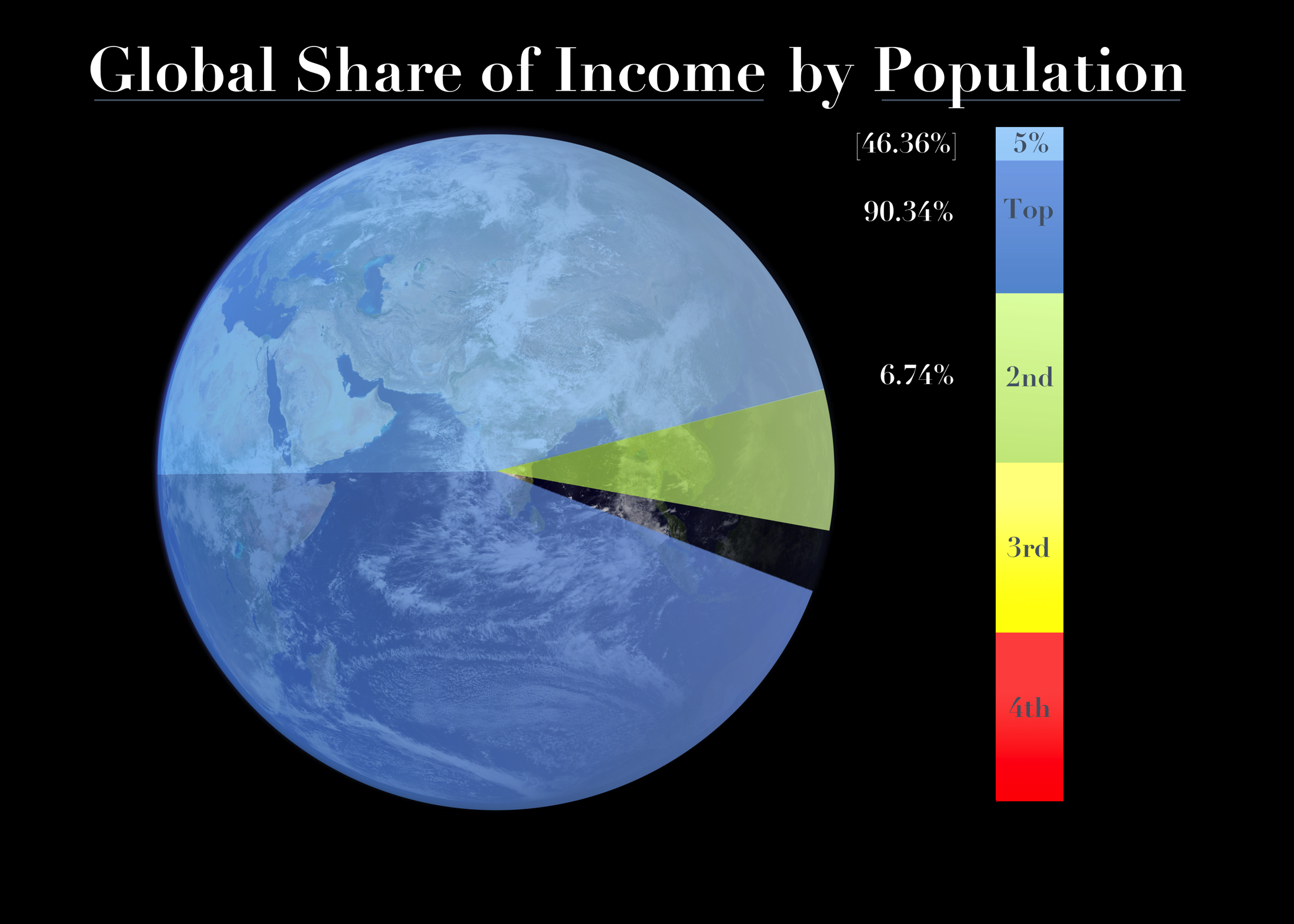 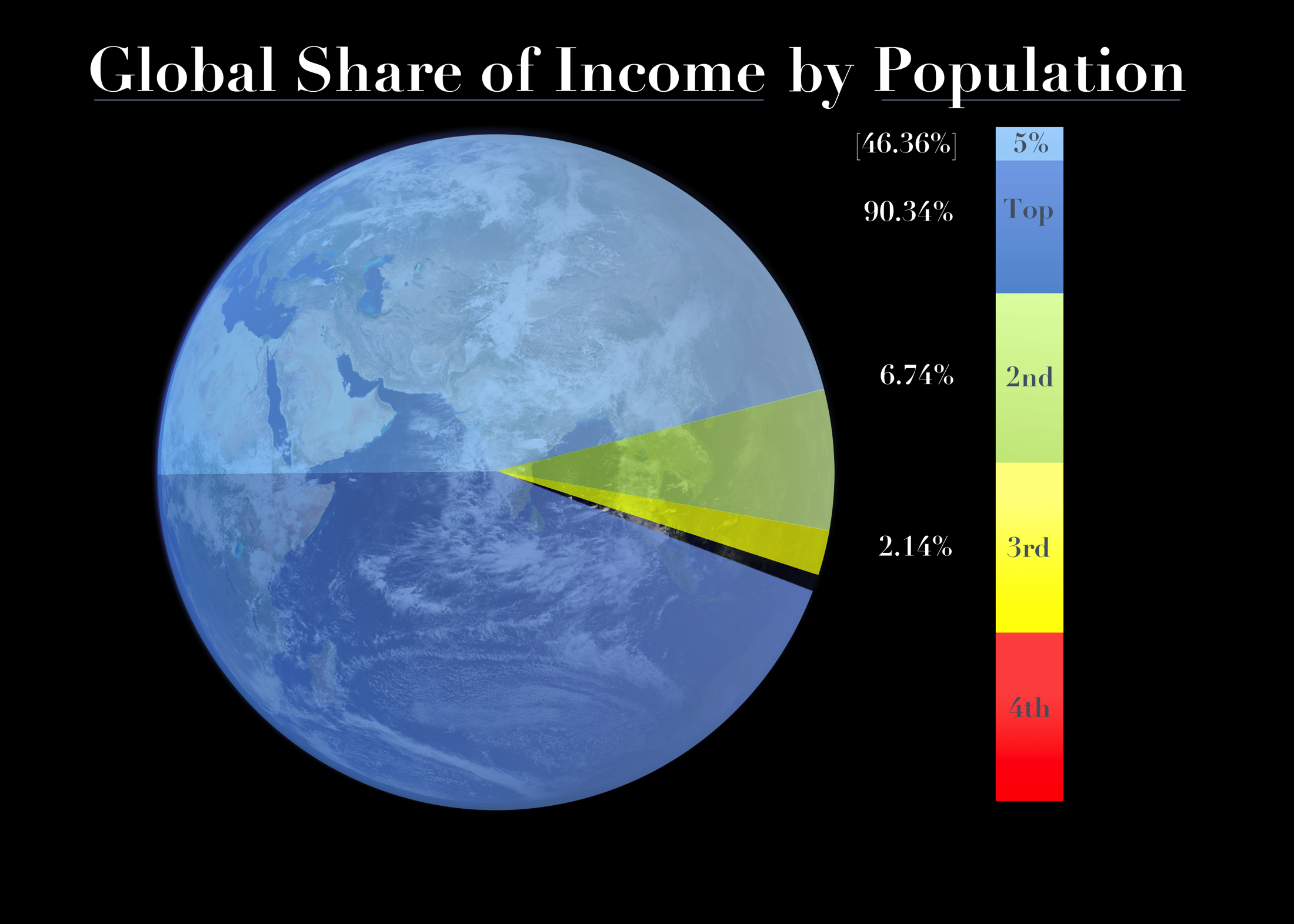 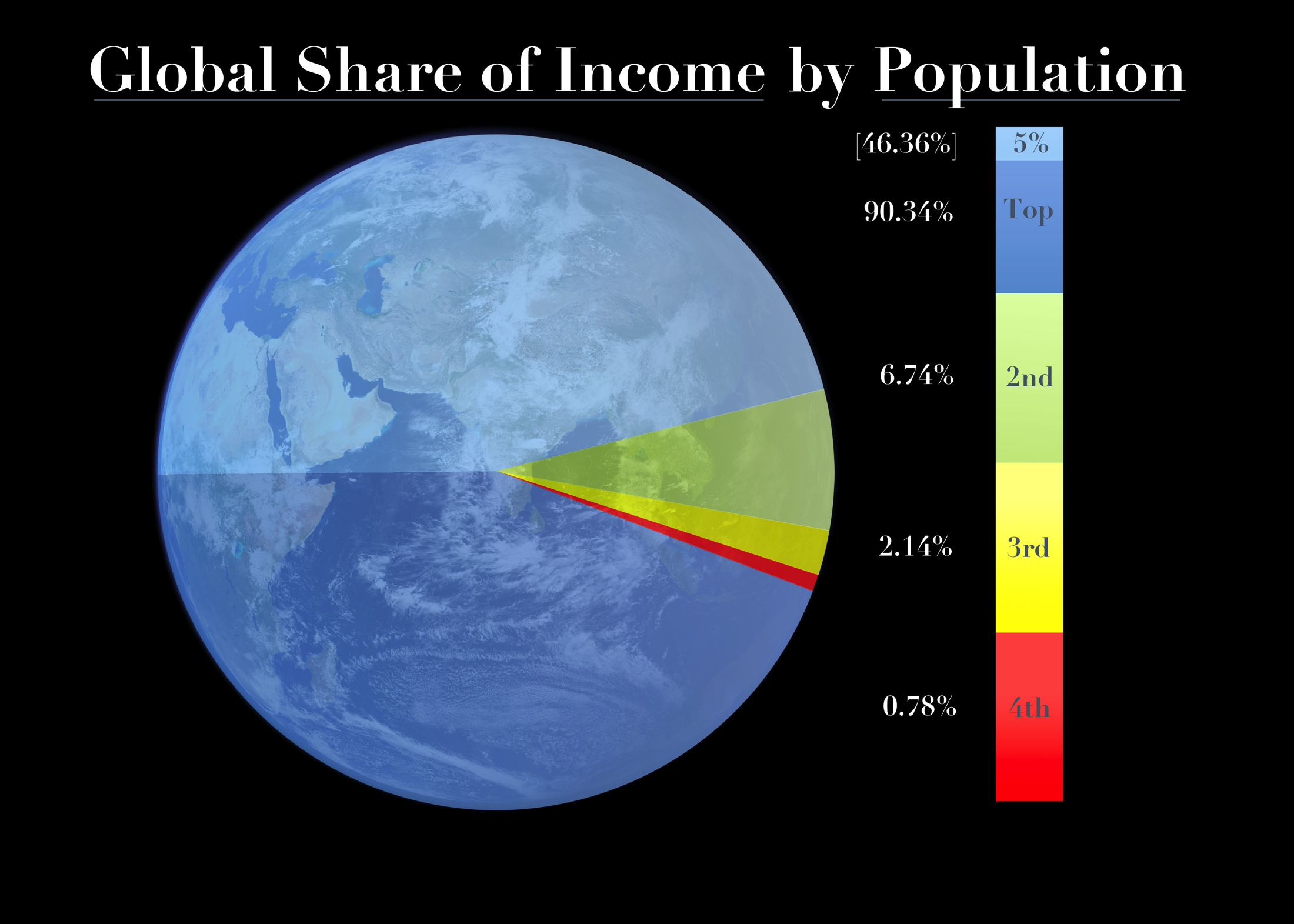 Wealth
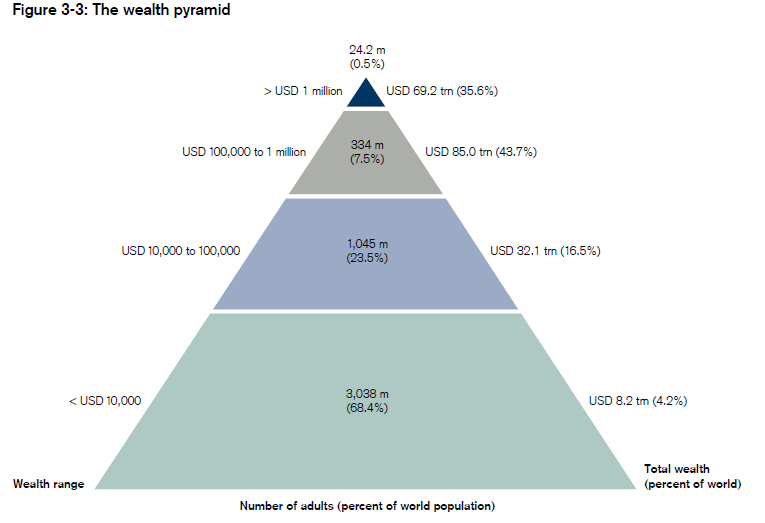 Global Household Income Distribution 1988
Richest Ventile: 42.87%
Top Five Percent 42.87%
Next Twenty Percent 46.63%
Second Quarter 6.97%
2.37%
1.16%
Data Branko Milanovic, World Bank
Global Household Income Distribution 2005
Richest Ventile: 42.87%
Top Five Percent 46.36%
Next Twenty Percent 43.98%
Second Quarter 6.74%
2.14%
0.78%
Data Branko Milanovic, World Bank
Key Facts
In just 17 years, the richest five percent of human beings have gained more (3.49%) than the poorer half had left at the end of this period (2.92%). 
	The ratio of average incomes of the richest five percent and the poorest quarter rose from 185:1 to 297:1 in this 1988-2005 period.
	Had the poorer half held steady, its 2005 share of global household income would have been 21% higher (3.53% instead of 2.92%). 
	Had the poorest quarter held steady, its 2005 share of global household income would have been 49% higher (1.16% instead of 0.78%). 
	Had it been allowed to gain the 3.49% of global household income that was in fact gained by the richest five percent, the poorer half would have doubled its share to 7.02% in 2005 — sufficient to end severe poverty.
19
Inequality Spirals
Regulatory capture makes competitive systems vulnerable to inequality spirals: 
	The strongest participants have the greatest opportunities and incentives to achieve the expertise and coordination needed for effective lobbying.  
	They use these opportunities to expand their relative position; then use their increased influence to shift the rules or their application even more in their own favor.
20
Supranational Rule Shaping
offers especially high returns from lobbying because such rules emerge in a bargaining environment where
	   there is no democratic counterweight or
	   revolutionary danger zone,
	   there is little transparency even ex post,
	   and moral restraints are easily dispelled by
	   doubts about their international acceptance.
21
The Most Cost-Effective Lobbying
seeks to shape the design of supranational/global institutional arrangements (WTO, G20, EU…)
	while also aiming to shift governance upward from the national to the supranational/global level;
	is done by the very wealthiest banks, corporations, industry associations and individuals
	by way of influencing government officials of major powers, esp. the US (softest target).
22
Counter-Argument
Poverty is evolving differently in the various developing countries and regions.
	This shows that local (e.g., municipal, provincial, national) factors account for the persistence of severe poverty where it persist.
23
Conceptual Answer to the Counter-Argument
It merely shows that local factors are co-responsible for the persistence of severe poverty. It does not show that local factors are solely responsible.
	Example: Differential learning success of students/pupils in the same class.
24
Rising Inequality in the US (1978-2007)
The income share of the poorest half of the population dropped
	by more than half from 26.4% to 12.8%. That of the top 1 percent
	rose 2.6-fold from 8.95% to 23.50%; that of the top 1/10 percent
	rose 4.6-fold from 2.65% to 12.28%; that of the top 1/100 percent
	rose 7-fold from 0.86% to 6.04% (Saez  Table A3).
	The top hundredth percent (14,400 tax returns, ca. 30,000 people) have nearly half as much income as the bottom half (ca. 150 million) of Americans — and more income than the bottom 40% (2800 million) of humanity.
	finance.yahoo.com/banking-budgeting/article/107575/rise-of-the-super-rich-hits-a-sobering-wall.html
25
Supranational Institutional Architecture
26
Supranational Institutional Architecture
Protectionism
27
Supranational Institutional Architecture
Protectionism
  Pollution Rules
28
Supranational Institutional Architecture
Protectionism
  Pollution Rules
    Pharmaceuticals
29
Supranational Institutional Architecture
Protectionism
  Pollution Rules
    Pharmaceuticals
     Illicit Financial Flows
30
Supranational Institutional Architecture
Protectionism
  Pollution Rules
    Pharmaceuticals
     Illicit Financial Flows
Labor Standards
Nat’l Violence, Oppression, Exploitation, Corruption
31
Supranational Institutional Architecture
Protectionism
  Pollution Rules
    Pharmaceuticals
     Illicit Financial Flows
Labor Standards
   Four Privileges
Nat’l Violence, Oppression, Exploitation, Corruption
32
Supranational Institutional Architecture
Protectionism
  Pollution Rules
    Pharmaceuticals
     Illicit Financial Flows
Labor Standards
   Four Privileges
      Arms Trade
Nat’l Violence, Oppression, Exploitation, Corruption
33
Supranational Institutional Architecture
Protectionism
  Pollution Rules
    Pharmaceuticals
     Illicit Financial Flows
Labor Standards
   Four Privileges
      Arms Trade
Nat’l Violence, Oppression, Exploitation, Corruption
34
Supranational Institutional Architecture
Protectionism
  Pollution Rules
    Pharmaceuticals
     Illicit Financial Flows
Labor Standards
   Four Privileges
      Arms Trade
Nat’l Violence, Oppression, Exploitation, Corruption
35
Human Rights as Moral Claims on (Global) Institutional Arrangements
“Everyone is entitled to a social and international order in which the rights and freedoms set forth in this Declaration can be fully realized.”
Article 28, Universal Declaration of Human Rights, 1948
36
Reform Prospects
My generation has failed at protecting the poor – domestically and esp. internationally.
	As a result, run-away inequality has become entrenched, reform much harder to achieve. 
	Attaining real participation by the poor is still possible through sustained moral mobilization sharply focused on intelligent political action that includes allies who may not be morally motivated.
37
The Core Challenge for Reform
Increasing importance of supranational institutional arrangements (WTO, G20, EU…);
democratic deficit, associated with enhanced opportunities for regulatory capture;
inequality spiral and inefficiency/instability of supranational institutional architecture (GFC).
The Millennium Development “Goals”
Move from
a detached wish list
to
specific responsibilities of named competent actors
39
Post-2015 Institutional Reform Goals
Tax on trade-distorting subventions for poverty eradication
	Tax on greenhouse gas emissions for poverty eradication
	Tax on arms exports to LDCs for poverty eradication
	Alternative Minimum Tax on MNC profits for poverty eradication
	End accounts with unknown owners or beneficiaries
	Only minimally representative rulers to undertake debt burdens
	Tax on natural resource purchases from unrepresentative rulers
	Option to have new medicines rewarded according to health impact
40